November 2019
Hybrid CSMA/CA for 802.15.4g to Achieve Better Coexistence with 802.11ah
Date: 2019-11-02
Authors:
Notice: This document has been prepared to assist IEEE 802.19. It is offered as a basis for discussion and is not binding on the contributing individual(s) or organization(s). The material in this document is subject to change in form and content after further study. The contributor(s) reserve(s) the right to add, amend or withdraw material contained herein.
Guo et al, MERL
Slide 1
November 2019
Introduction
802.15.4g was published in 2012
With smart utility network (SUN) as original application
Designed to work for homogeneous devices 
Using conventional channel access mechanism (CSMA/CA) defined in baseline standard 802.15.4-2011
802.11ah was published in 2016
Designed for outdoor IoT applications
Considered coexistence with non-802.11 systems
More aggressive channel access
To compete with 802.11ah, 802.15.4g CSMA/CA needs to be enhanced
This document proposes hybrid CSMA/CA for 802.15.4g to achieve better coexistence with 802.11ah
Goal is to improve 802.15.4g performance without degrading 802.11ah performance
This document focuses on coexistence of 802.15.4g and 802.11ah
Guo et al, MERL
Slide 2
November 2019
Hybrid CSMA/CA for 802.15.4g
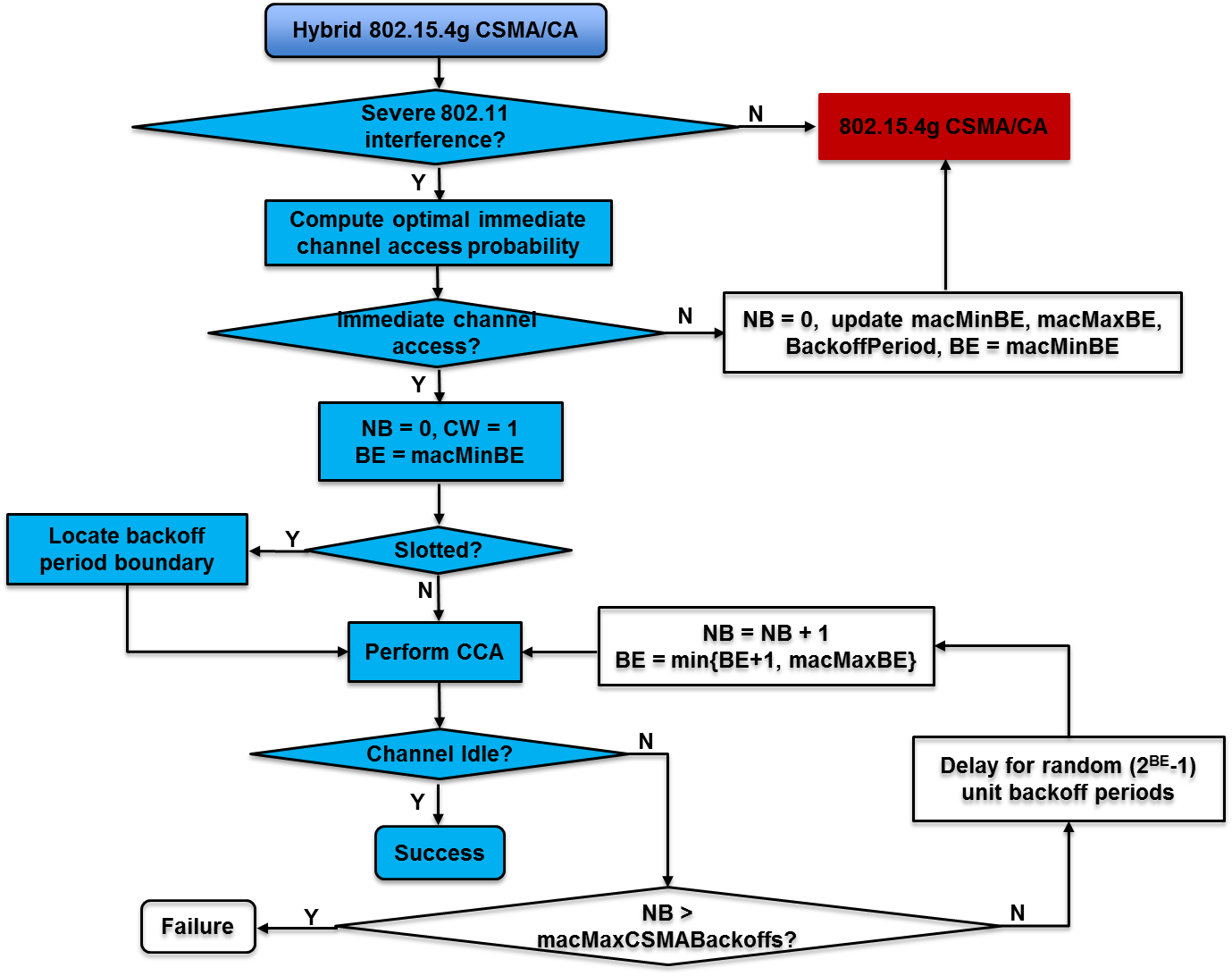 Immediate channel access capability
Dynamic backoff parameter adjustment
Guo et al, MERL
Slide 3
November 2019
Key Features in Hybrid CSMA/CA
Immediate channel access capability
Allows 802.15.4g device to transmit without random backoff while severe 802.11ah interference is detected

Prevent multiple 802.15.4g devices within a neighborhood performing immediate channel access
Compute an optimal probability for immediate channel access

Only one CCA operation is required for 802.15.4g device performing immediate channel access
Allow 802.15.4g device to grab channel as early as possible

802.15.4g devices that do not perform immediate channel access increase their backoff parameters
Do not interfere with the transmission of the immediate channel access
Limit 802.11ah channel access delay
Guo et al, MERL
Slide 4
November 2019
Hybrid CSMA/CA Implementation
It is easy to implement 802.15.4g hybrid CSMA/CA
No protocol modification is needed

For device that performs immediate channel access
Set macMinBE = macMaxBE = 0

For devices that do not perform immediate channel access
Increasing macMinBE or
Increasing macMaxBE or
Increasing both macMinBE and macMaxBE
Guo et al, MERL
Slide 5
November 2019
802.11ah Interference Severity
Key for hybrid CSMA/CA
How to determine the severity of 802.11ah interference

Problem
802.15.4g device and 802.11ah device can not talk to each other
No cooperative coexistence without modification of protocols
Coexistence coordinator is not always available

This document proposes distributed self-estimation methods for 802.15.4g node to estimate the severity of 802.11ah interference
Method 1
802.11ah energy detection ratio
Method 2
802.15.4g channel access failure caused by 802.11ah
Method 3
802.11ah channel occupancy probability
Guo et al, MERL
Slide 6
August 2019
802.11ah Energy Detection (ED) Ratio
Guo et al, MERL
Slide 7
November 2019
802.15.4g Channel Access Failure Caused by 802.11ah
Guo et al, MERL
Slide 8
November 2019
802.11ah Channel Occupancy Probability
Guo et al, MERL
Slide 9
November 2019
50 Node Performance of Hybrid CSMA/CA
Offered load for 802.15.4g node is 400 bps, i.e., 0.4% duty cycle
Offered load for 802.11ah node is 800 bps, i.e., 0.27% duty cycle













Hybrid CSMA/CA improves 802.15.4g packet delivery rate from 86.2% to 90.7%
Hybrid CSMA/CA does not degrade 802.11ah packet delivery rate
Hybrid CSMA/CA slightly increases 802.15.4g packet latency and 802.11ah packet latency
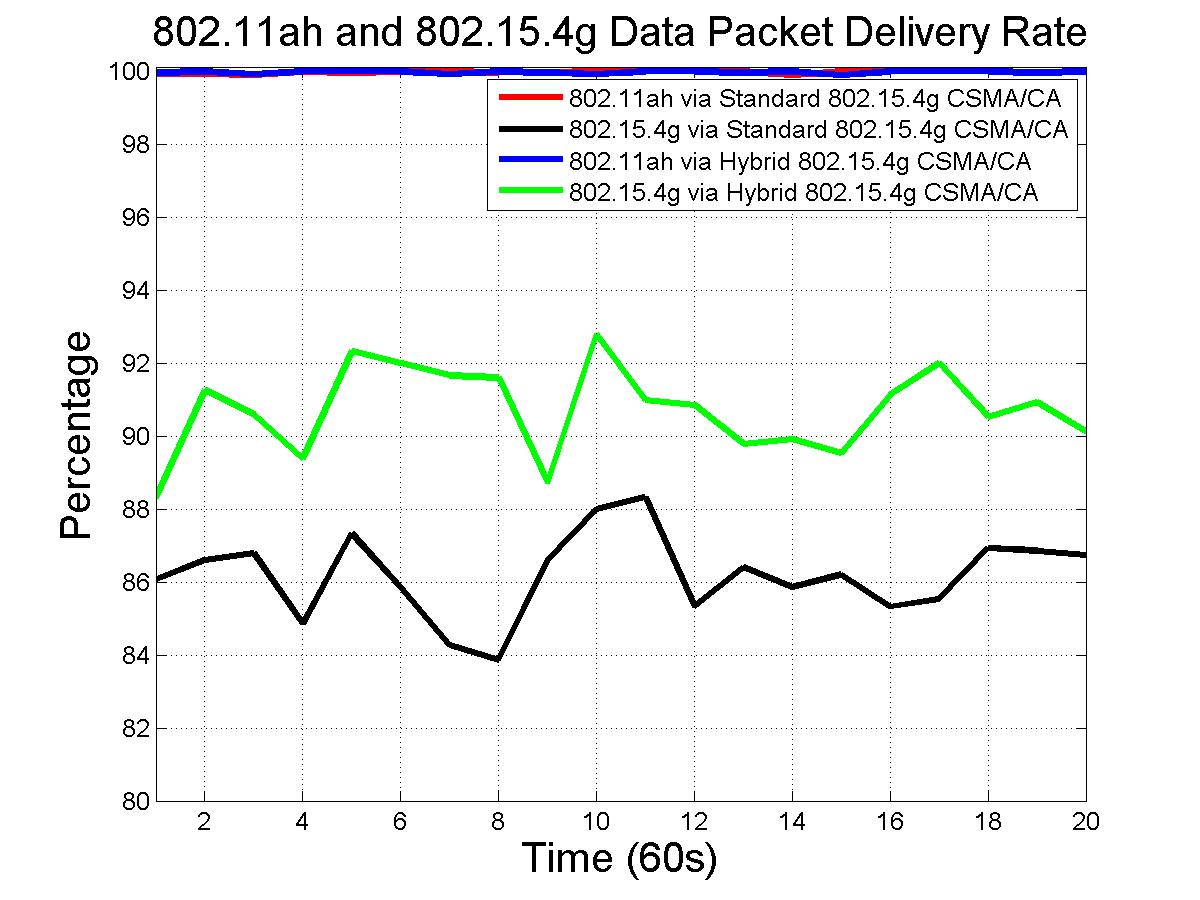 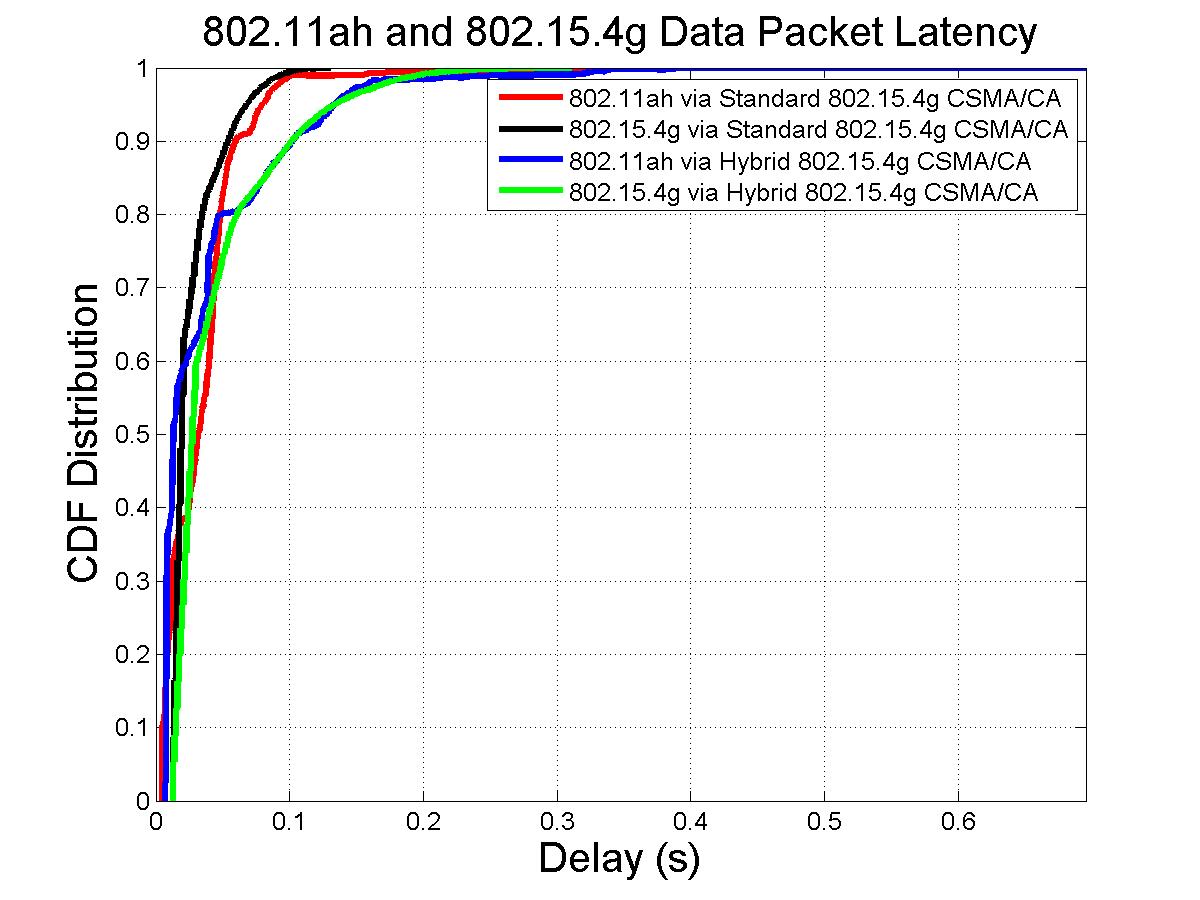 Guo et al, MERL
Slide 10
November 2019
100 Node Performance of Hybrid CSMA/CA
Offered load for 802.15.4g node is 200 bps, i.e., 0.2% duty cycle
Offered load for 802.11ah node is 400 bps, i.e., 0.13% duty cycle













Hybrid CSMA/CA improves 802.15.4g packet delivery rate from 85.96% to 90.29%
Hybrid CSMA/CA does not degrade 802.11ah packet delivery rate
Hybrid CSMA/CA increases 802.15.4g packet latency
Hybrid CSMA/CA decreases 802.11ah packet latency
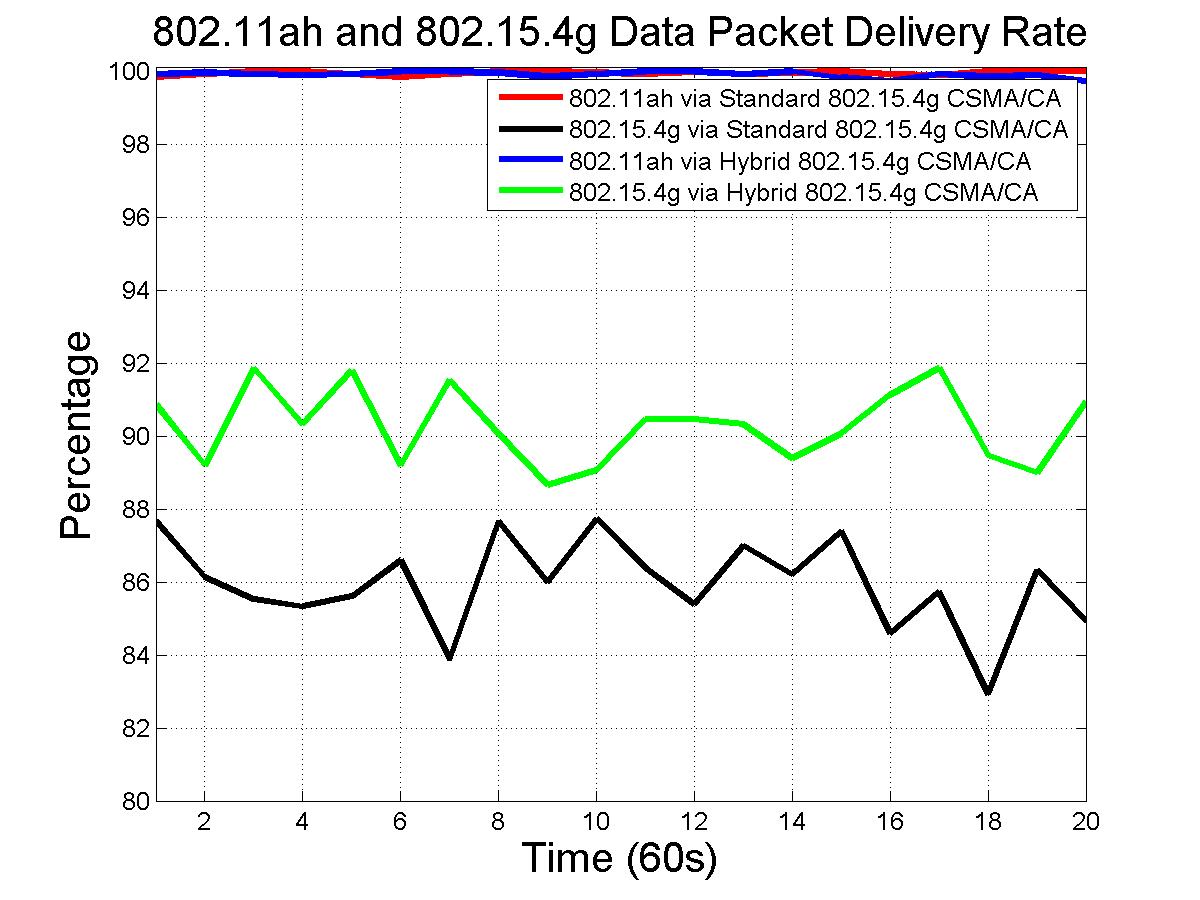 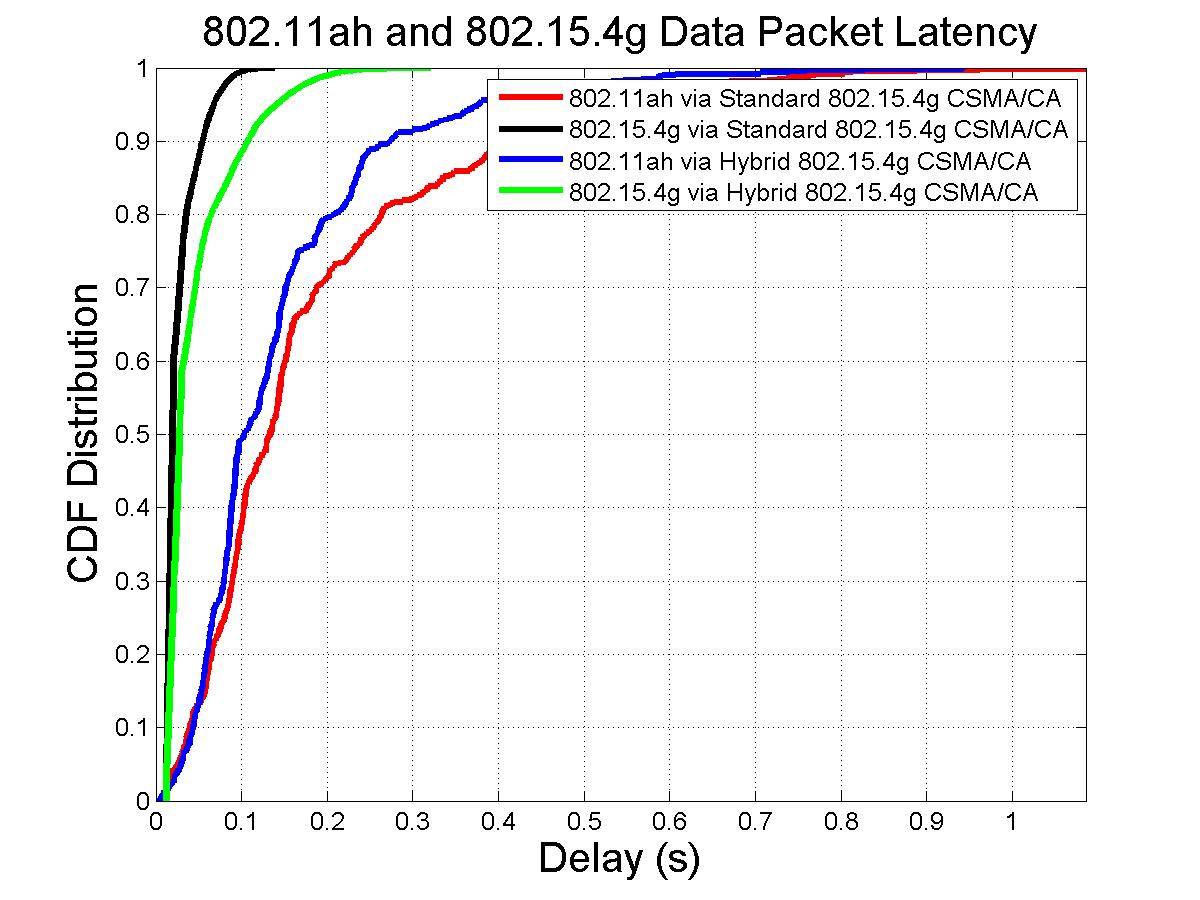 Guo et al, MERL
Slide 11
November 2019
802.15.4g Hybrid CSMA/CA Simulation Summary
Hybrid CSMA/CA can improve 802.15.4g reliability without degrading 802.11ah reliability

Hybrid CSMA/CA slightly increases 802.15.4g packet latency

In some cases, Hybrid CSMA/CA can also reduce 802.11ah packet latency
Guo et al, MERL
Slide 12